Vetné členy
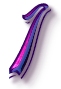 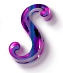 Kristína Fejková
VIII.A
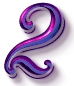 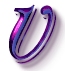 Vyber vetu, v ktorej sa nachádza  vyjadrený podmet.
V našej jedálni varia to najlepšie jedlo.
Včera vôbec nepracoval.
Rodičia dobre vychovávajú svoje deti.
Pomôž im!
Celá rodina sa zhromaždila 
okolo stola.
 V tejto vete je prísudkom slovo rodina.
Áno.
Nie.
Označ nesprávne tvrdenie.
Vetný základ je základný vetný člen jednočlennej vety.
Neslovesný vetný základ je vyjadrený určitým slovesným tvarom.
Prísudok vyjadruje činnosť, stav a vlastnosť.
Nevyjadrený podmet nie je vo vete vyjadrený slovom.
Vyber slovo, ktoré je vo vete predmetom.
Písali sme dlhý list pre rodičov.
písali sme
pre rodičov
dlhý
list
Vyber vetu, v ktorej je príslovkové určenie spôsobu.
Začínalo mi byť za ňou veľmi smutno.
Do piatej budú doma.
Ešte sa nevrátil z obchodu.
Pre slzy už nič nevidela.
Označ správne tvrdenie.
Predmet rozvíja podstatné meno.
Predmet rozvíja prídavné meno.
Predmet rozvíja príslovku.
Predmet rozvíja sloveso.
Vo vete: Stavba mosta úspešne pokračuje je prívlastkom slovo most.
Áno.
Nie.